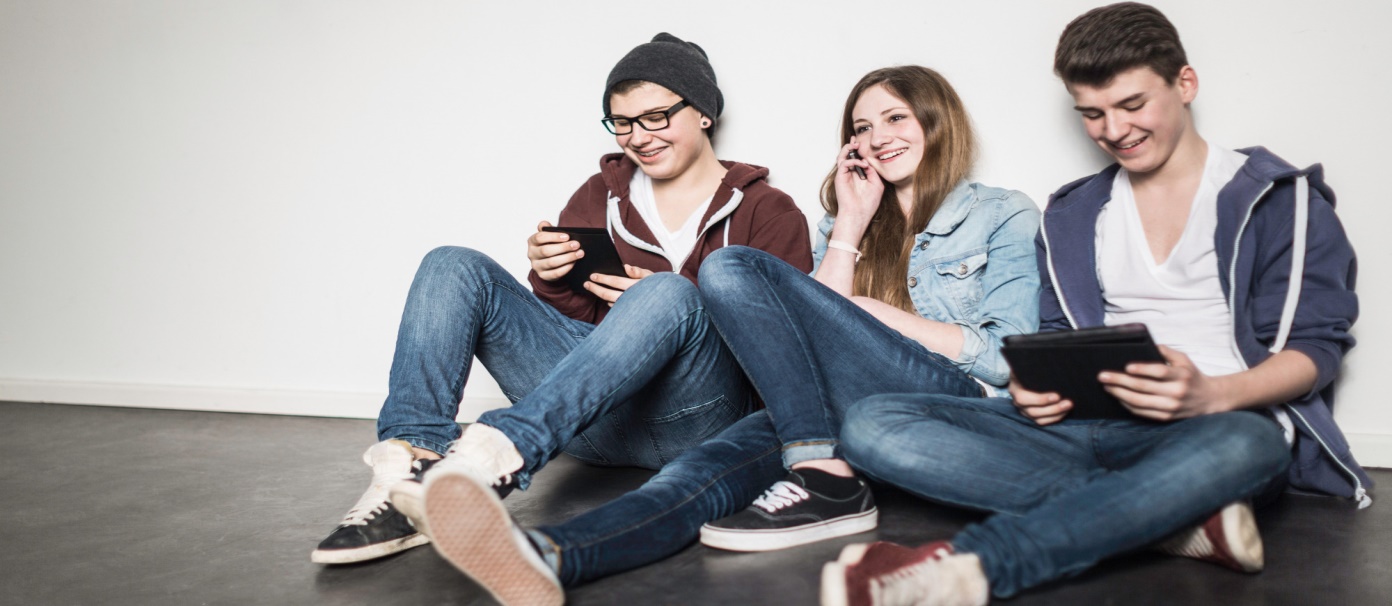 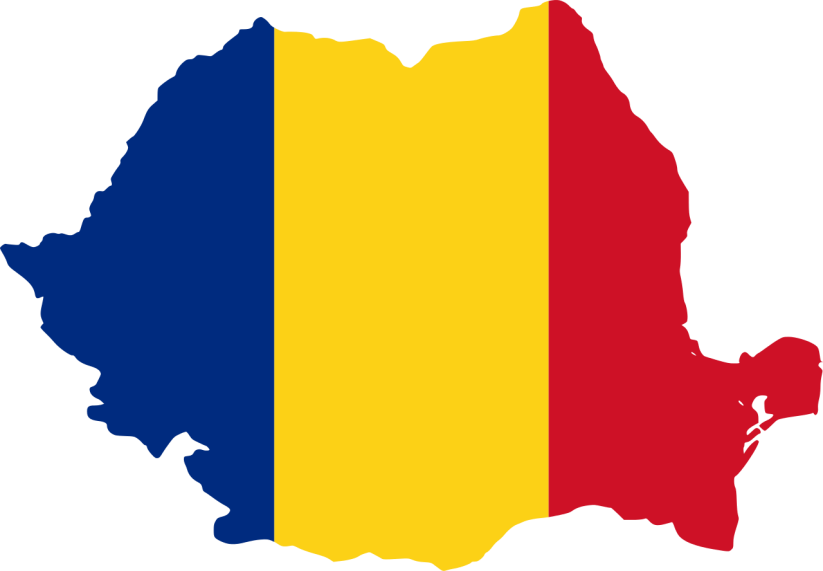 Lifestyle!
*Or at least, the teenager part of it*

Cosmin Negoita
Basics
As it is already familiar with more than 90% percent of our population, we, teenagers, are quite different when compared  to adults.
So that leads us to many weird activities, most of them ending in sleep. A lot of sleep.
If it wasn’t obvious enough, I present you :
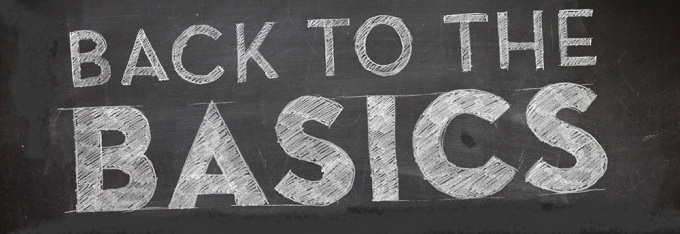 Music tastes
When sincerity is key..
Grab a guitar, or, 2 , 3.
In this department, we kinda enjoy the boom-boom and the message of the song itself, rather than the musicality as a whole.
But, that doesn’t mean we are completely lost, we do enjoy the ol’ classy’ songs that Bon Jovi used to sing to impress the ladies.
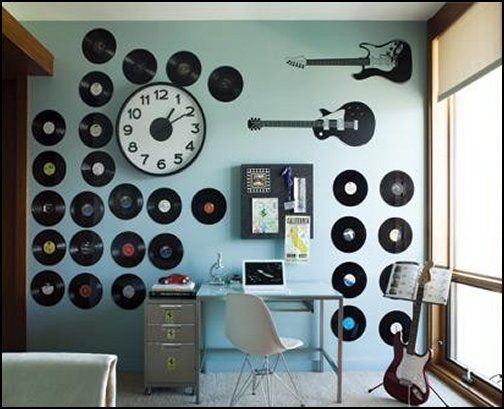 GO ON A DIET. JUST DO IT
HIDE!!!!!!!
As expected, ‘lifestyle’ had to have a food chart. 
As it is, our food intake isn’t that wow. In fact, it’s mostly chips, chocolate and fastfood.
But, we do eat soup, ..sometimes..kinda…maybe..
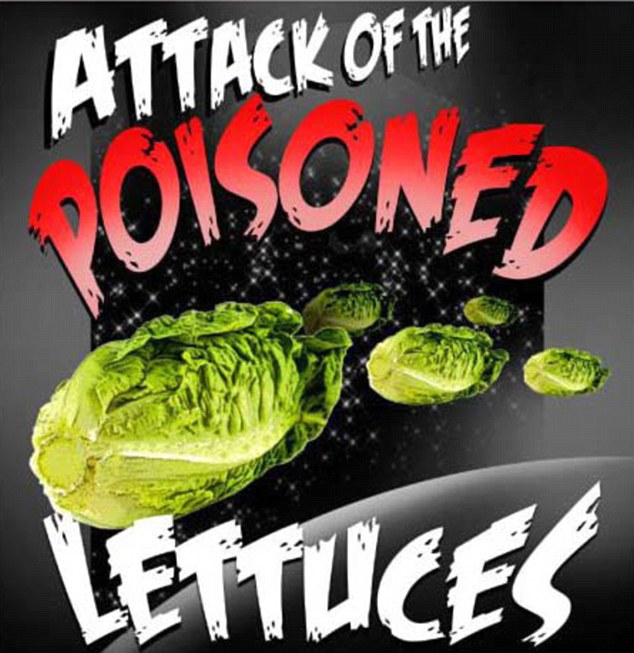 Things to wear, always trending
In a teenager’s life, the clothing is the most important element, followed by the second and third most vital things, likes on facebook and having at least a mohawk.
 Nontheless, we do enjoy to have a variate wardrobe, and tend to dress in vivid colors, and funny designs and cool shapes.
Less material = more $$$
It’s logic, isn’t it?
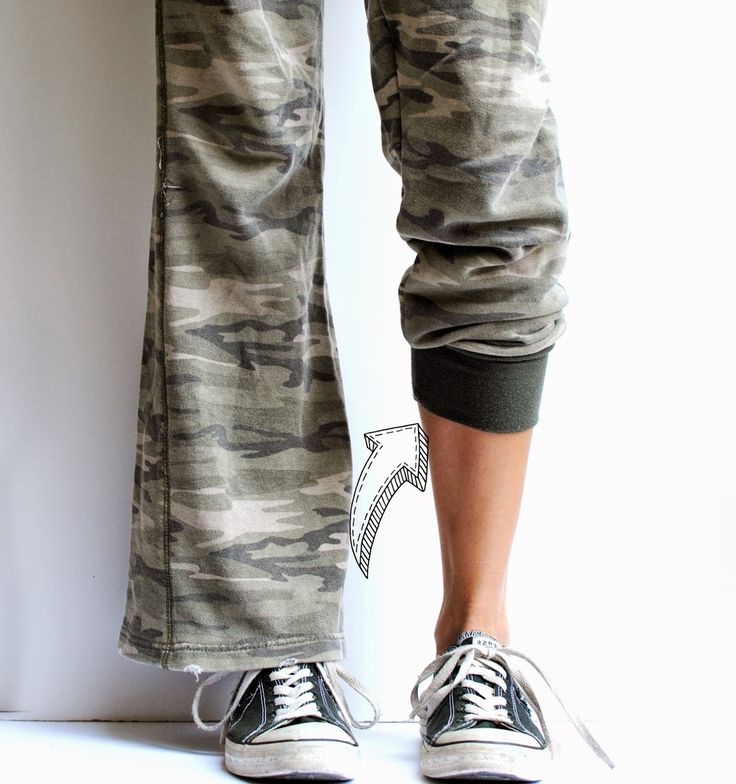